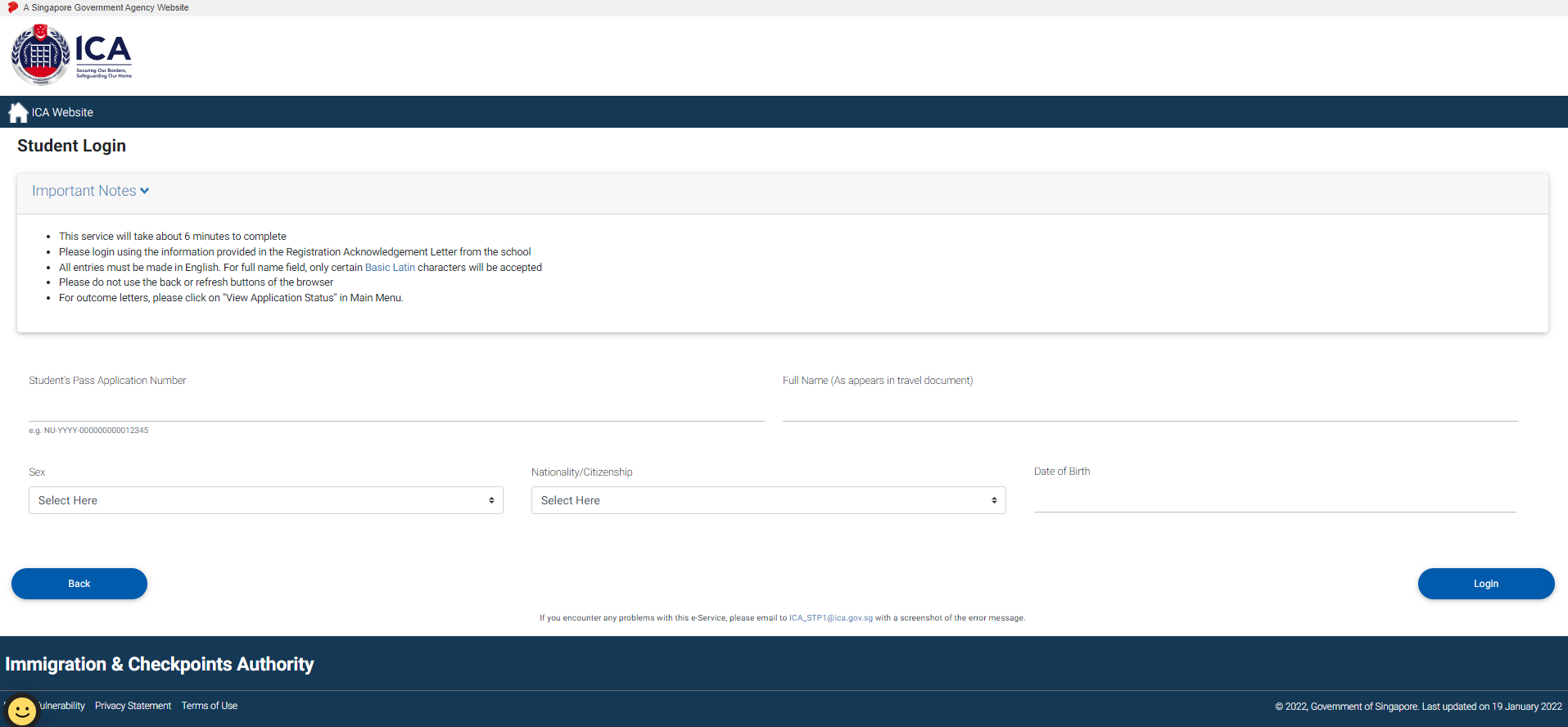 Foreign Student Login Page

Go to: https://eservices.ica.gov.sg/solar/index.xhtml

Select “Foreign Student” icon

Login with Student’s particulars provided in Registration Acknowledgement.
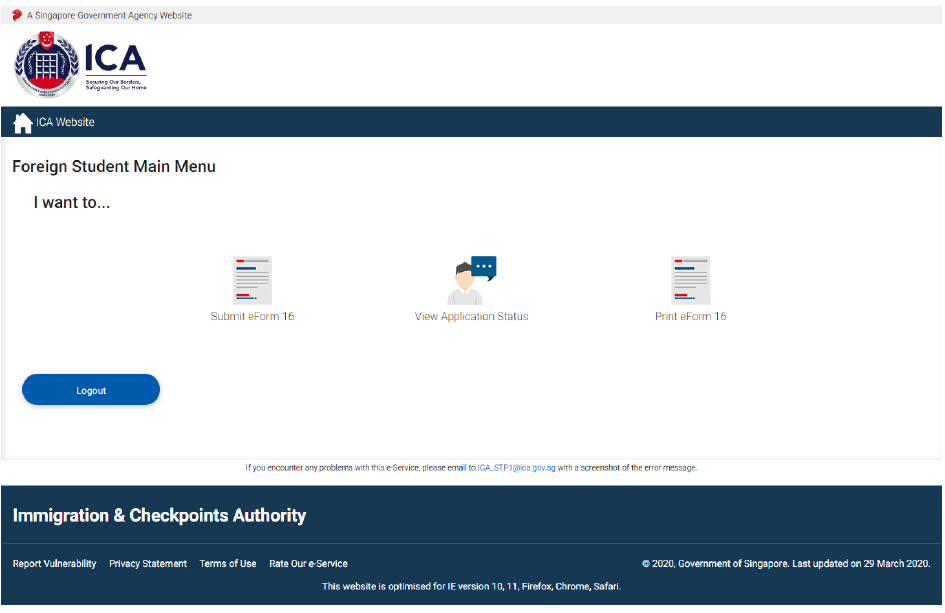 Foreign Student Main Menu Page

Select “View Application Status” to enquire on the current status of the Student’s Pass Application. 






View Application Status – Receiving Attention

For “Receiving Attention (Request for Clarification)” status, click [Submit Clarification] to answer clarification questions and/or upload clarification documents.
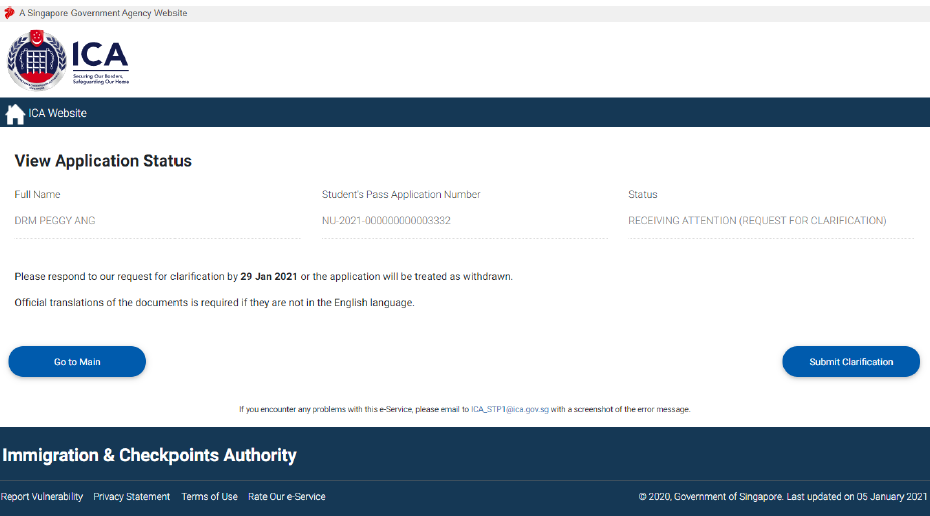 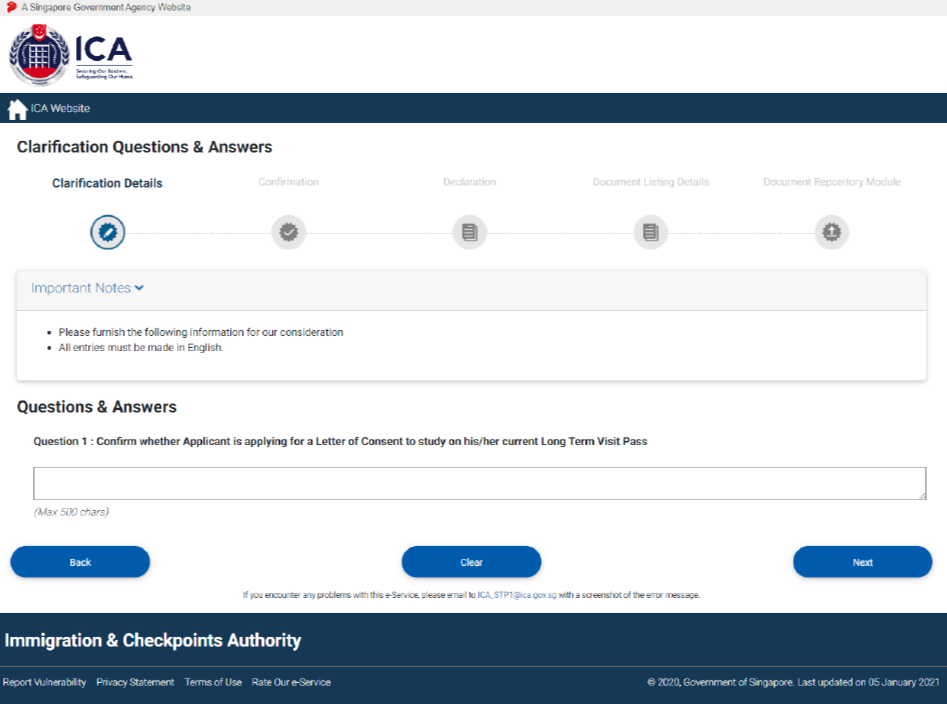 Clarification Questions & Answers

Answer all clarification questions and click [Next] to confirm and agree on the declaration. 






View Application Status – IPA (Pending Document Submission) 
For “IPA (Pending Document Submission)” status, click [Upload Documents] to view the document listing details which applicant is required to upload for COF.
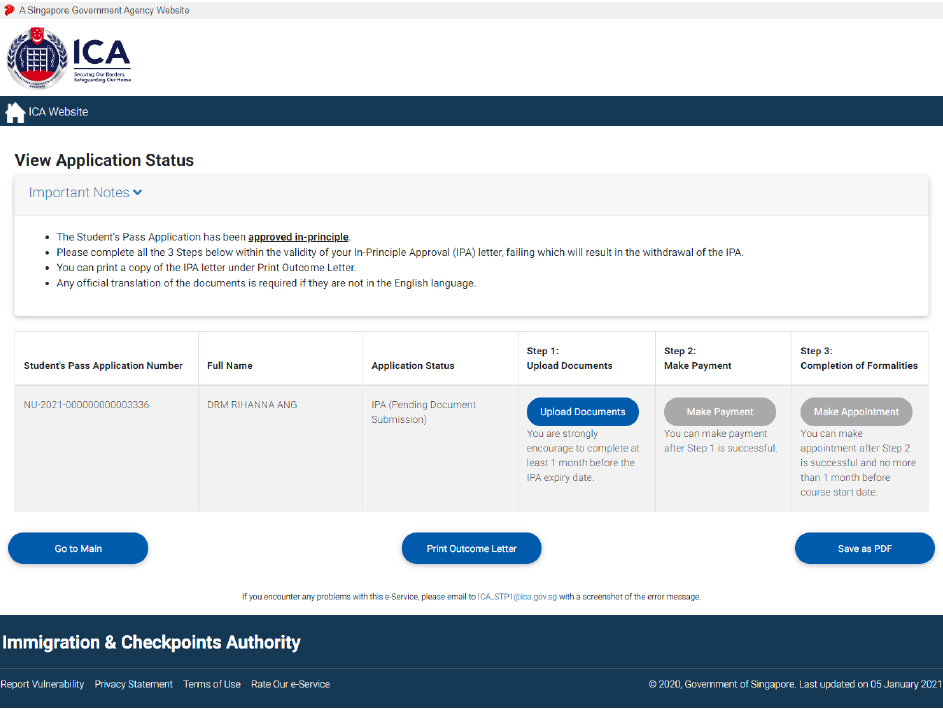 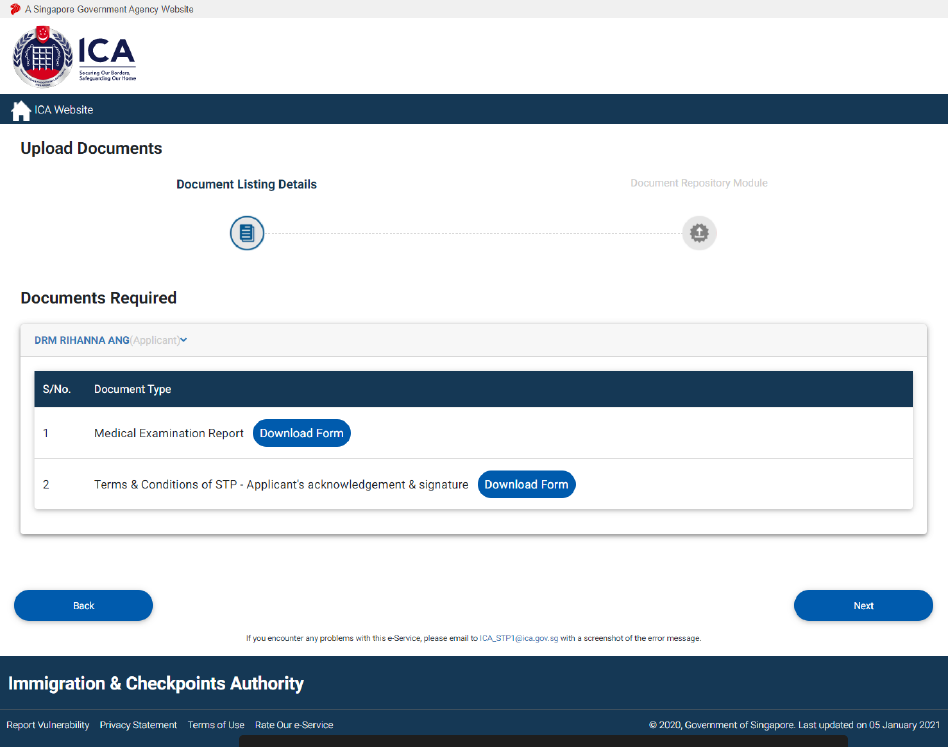 Upload Documents

Click [Download Form] to download respective document templates and click [Next] to redirect to DRM page for uploading of documents. 







After Upload of Documents

After uploading of COF documents online, the status is updated to “IPA (Document Received)”.
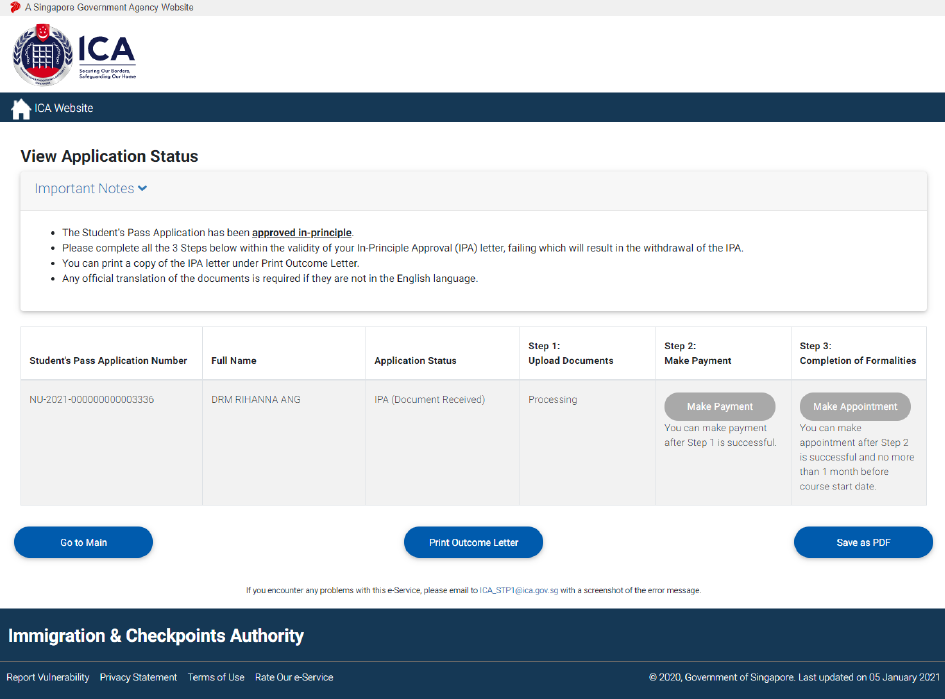 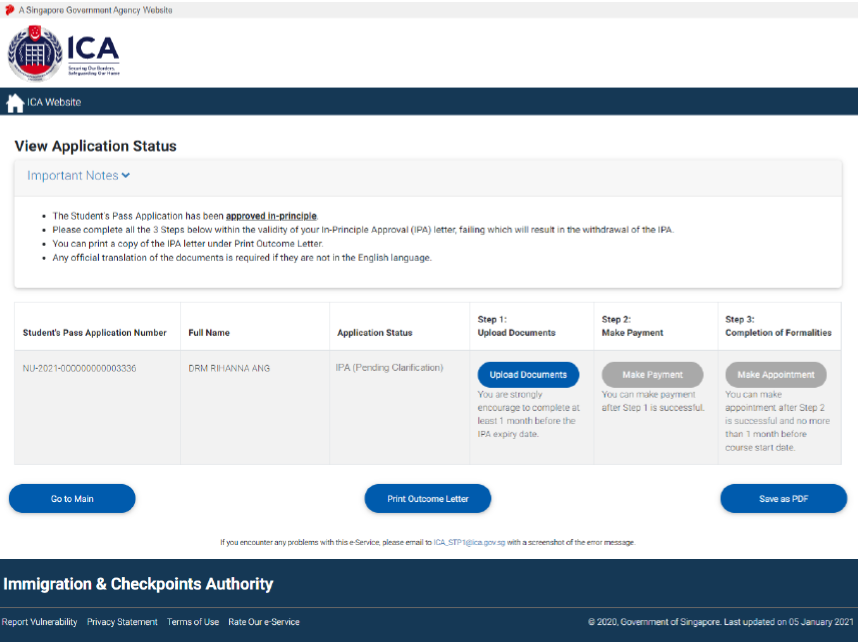 View Application Status – IPA 
(Pending Clarification)

For “IPA (Pending Clarification)” status, click [Upload Documents] to answer clarification questions and/or upload clarification documents.





View Application Status – IPA (Pending Issuance Fee)
For “IPA (Pending Issuance Fee)” status, click [Make Payment] to proceed with payment.
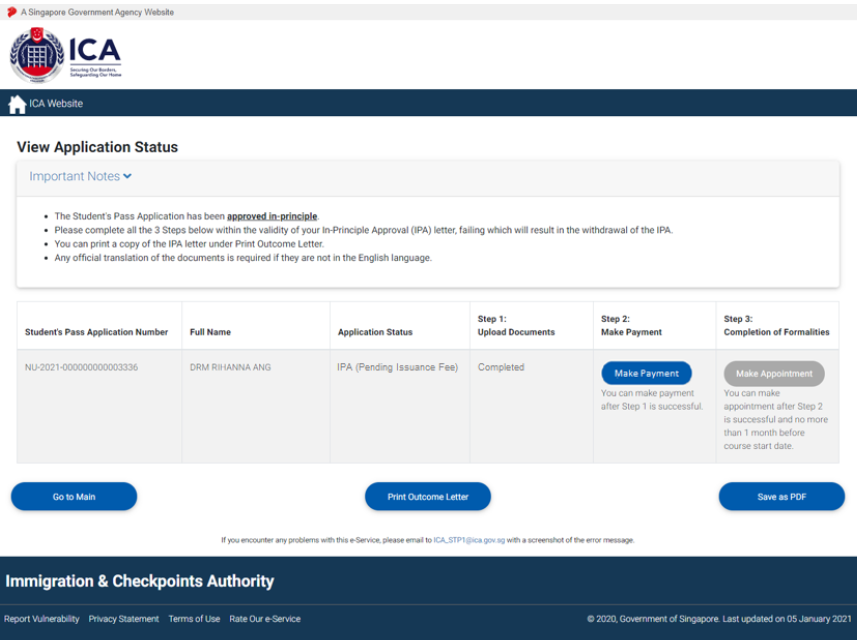 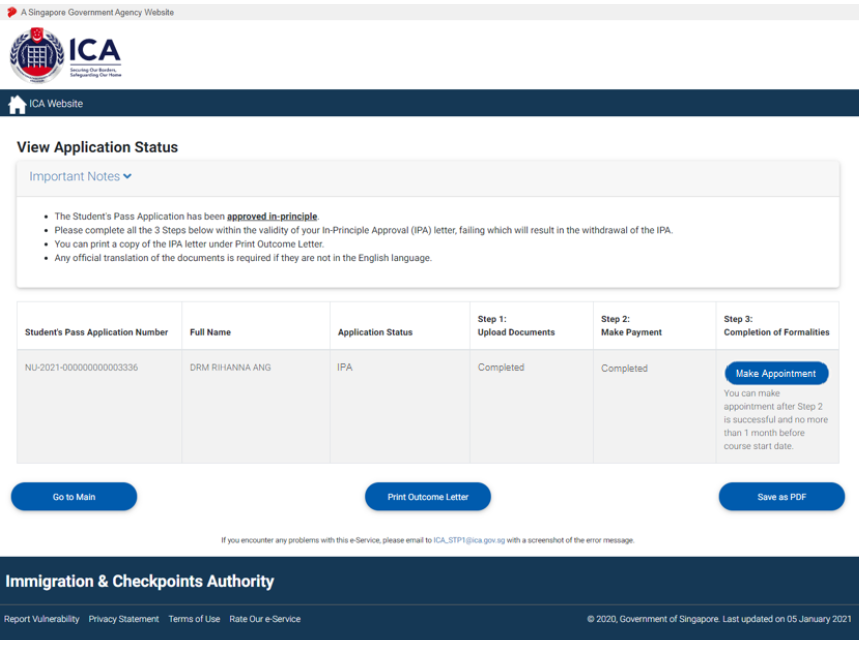 View Application Status – Make e-Appointment

For “IPA” status, click [Make Appointment] to redirect to e-Appointment page.
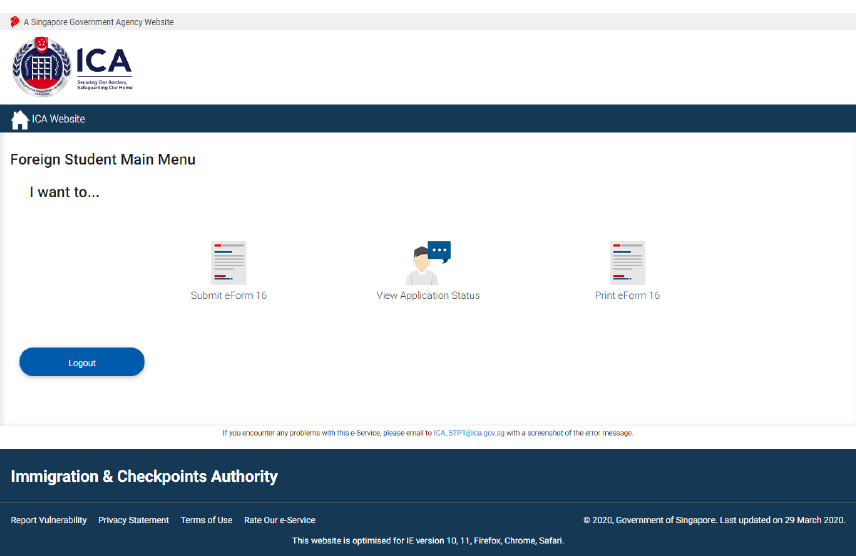 Make Payment

Non-scholar is required to make processing and issuance fee payment for Student’s Pass.

Select “View Application Status” to enquire on the current status of the Student’s Pass Application.




Click on [Make Payment] to be redirected to payment selection page. There will be three types of payment mode available as shown in the next slide.
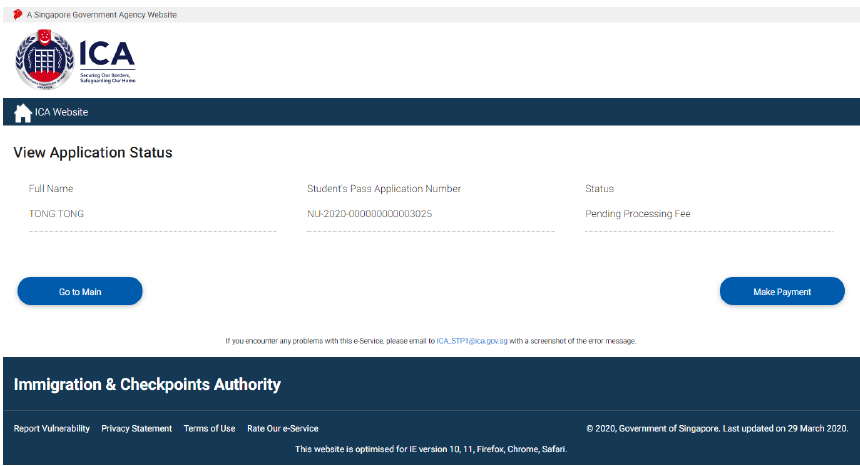 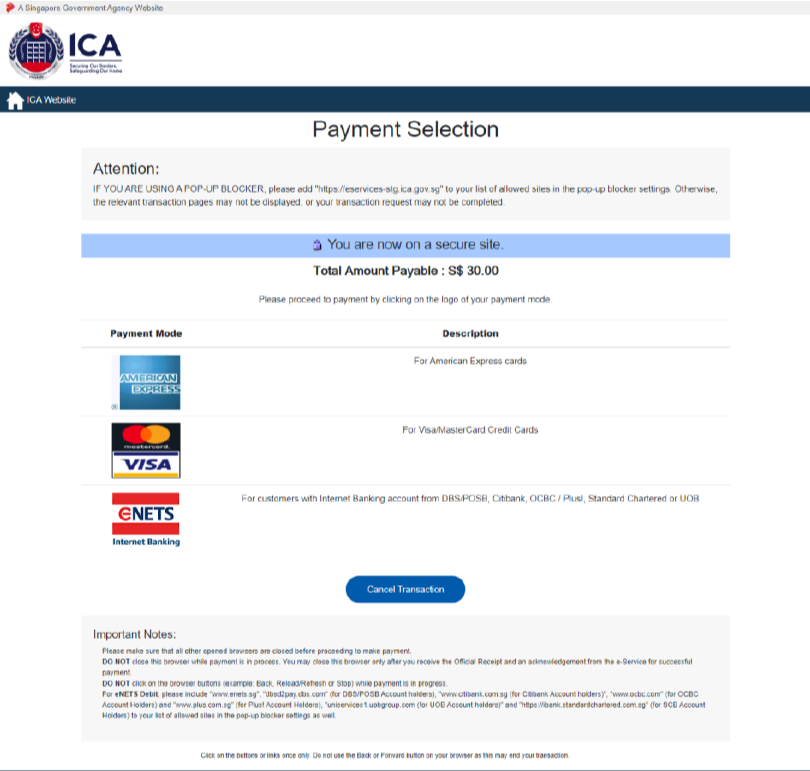 Payment Selection

Enter card details and OTP to proceed with payment. After successful payment has been made, system will redirect to Acknowledgement page.
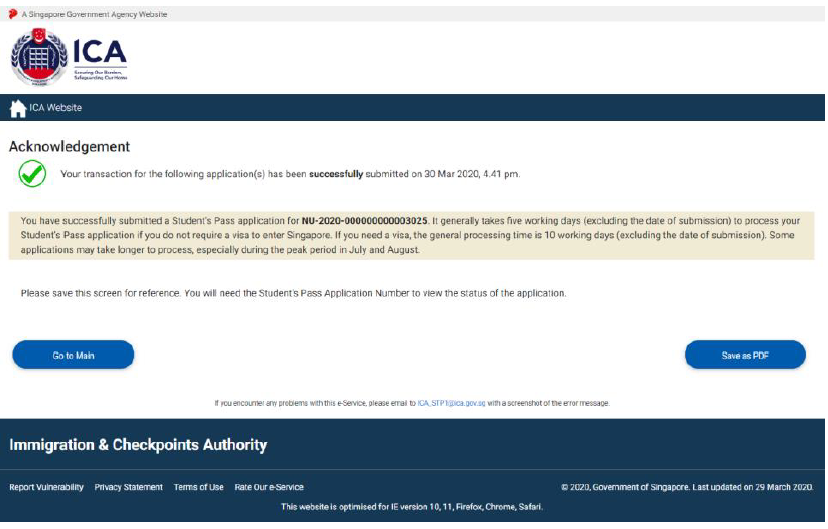 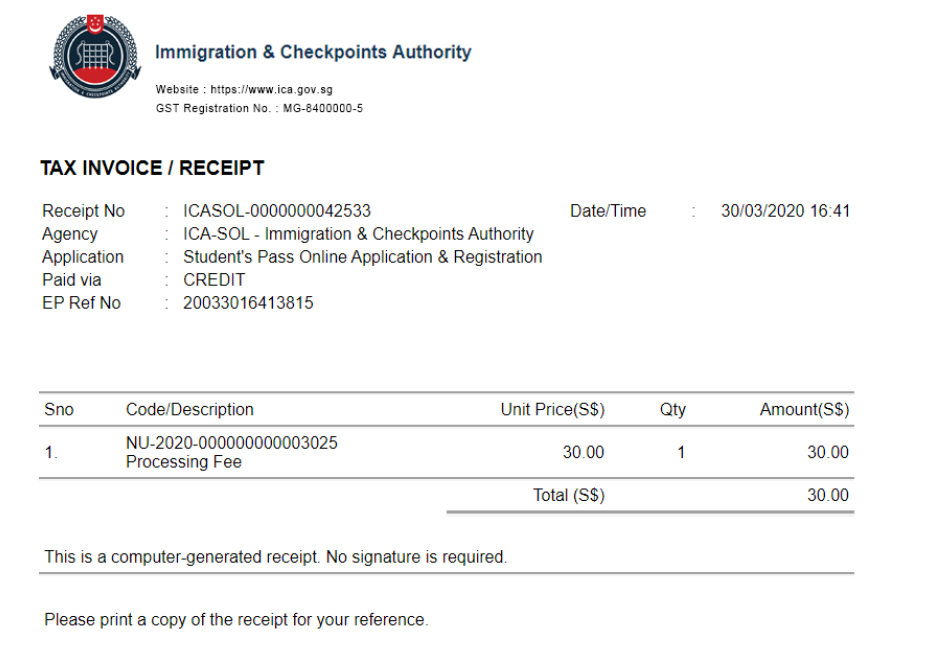 Receipt

A one-time generation of receipt is displayed as shown. Take note to disable pop-up blocker in order to view the receipt.
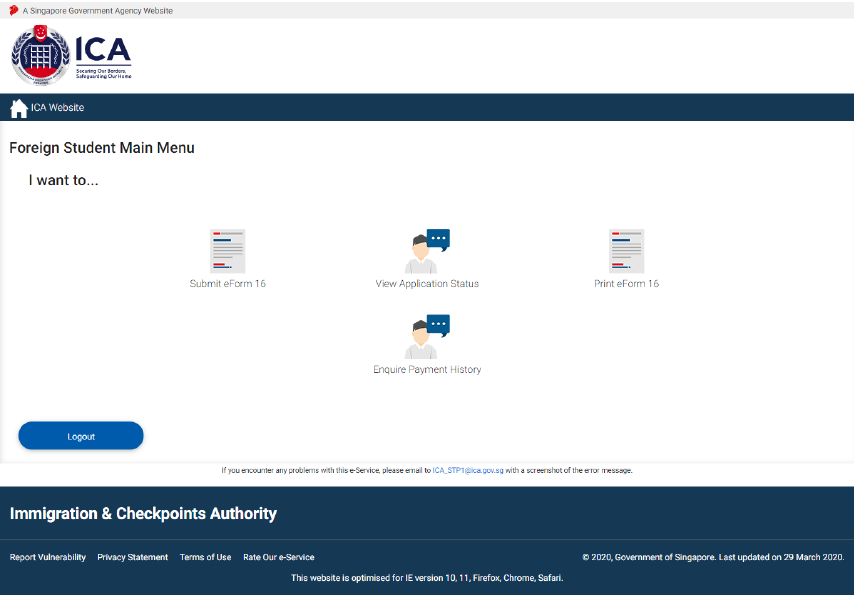 Enquire Payment History

Select “Enquire Payment History” icon to view payment history of Student’s Pass Application.





Click on [Save as PDF] to save or print the payment history details.
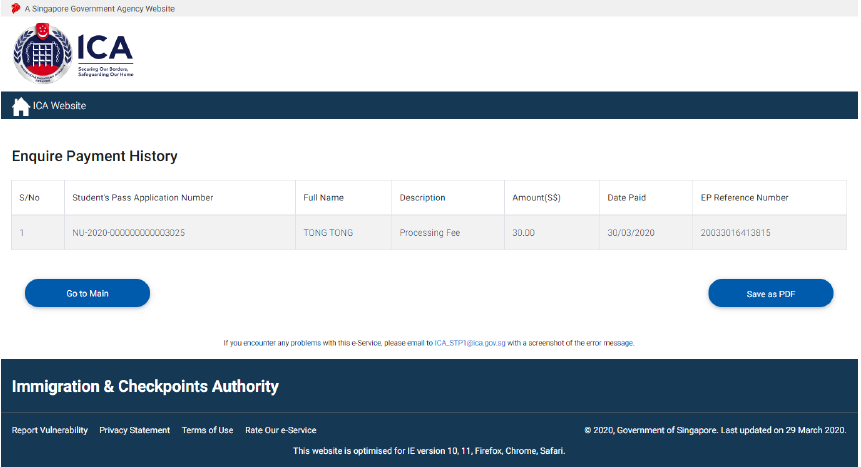 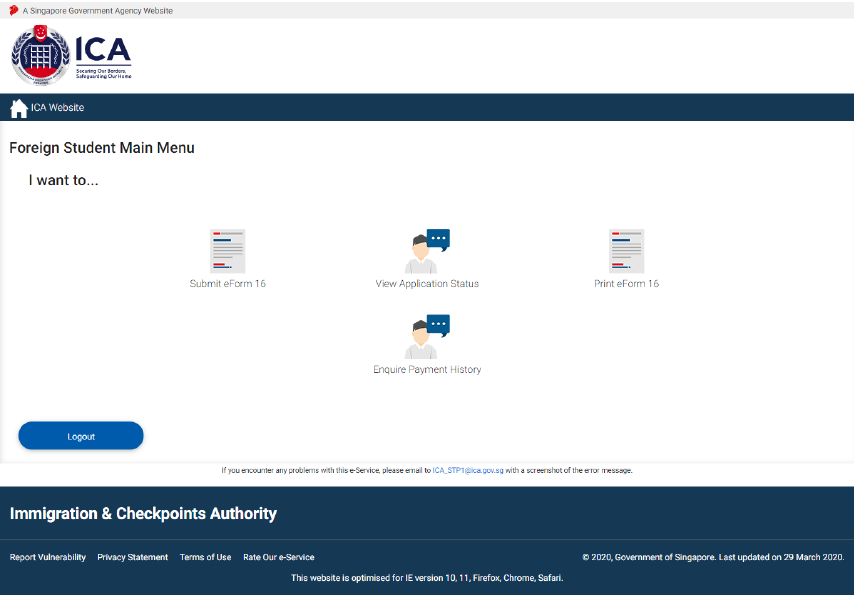 Print Outcome Letter

Select “View Application Status” icon to enquire on the outcome status of the Student’s Pass Application. .
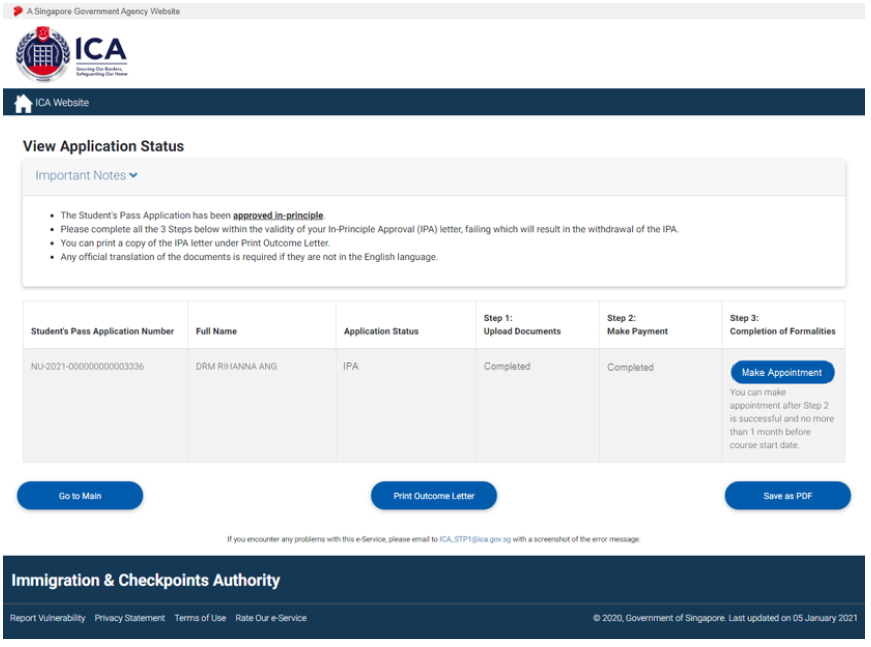 View Application Status - Print Outcome Letter

Click on [Print Outcome Letter] to view or print the outcome letter. 
Click on [Make Appointment] to make an appointment. 
Click on [Save as PDF] to save or print the application status page